Ф о н д  с о ц и а л ь н о г о  с т р а х о в а н и я  Р о с с и й с к о й   Ф е д е р а ц и и
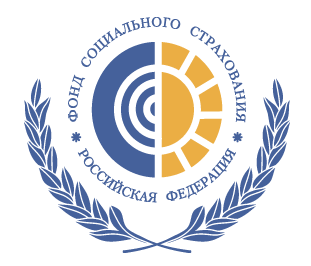 Электронный листок нетрудоспособности
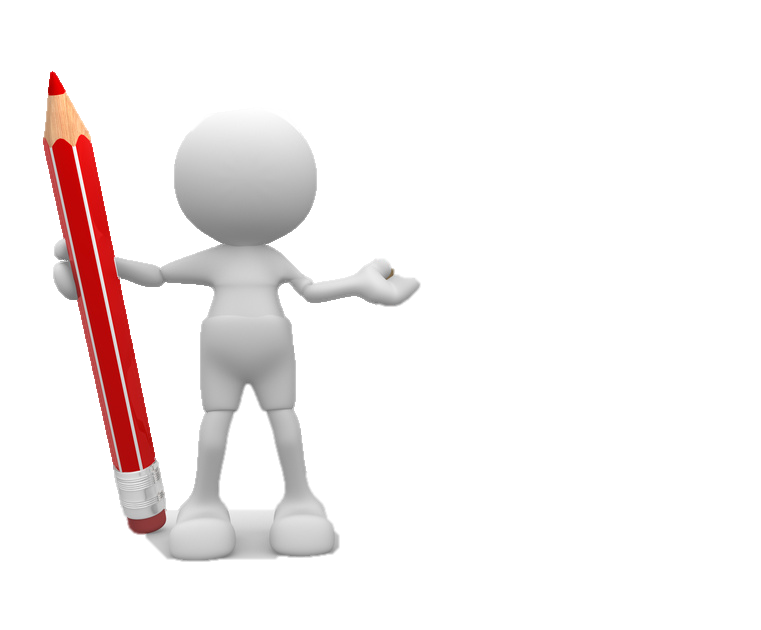 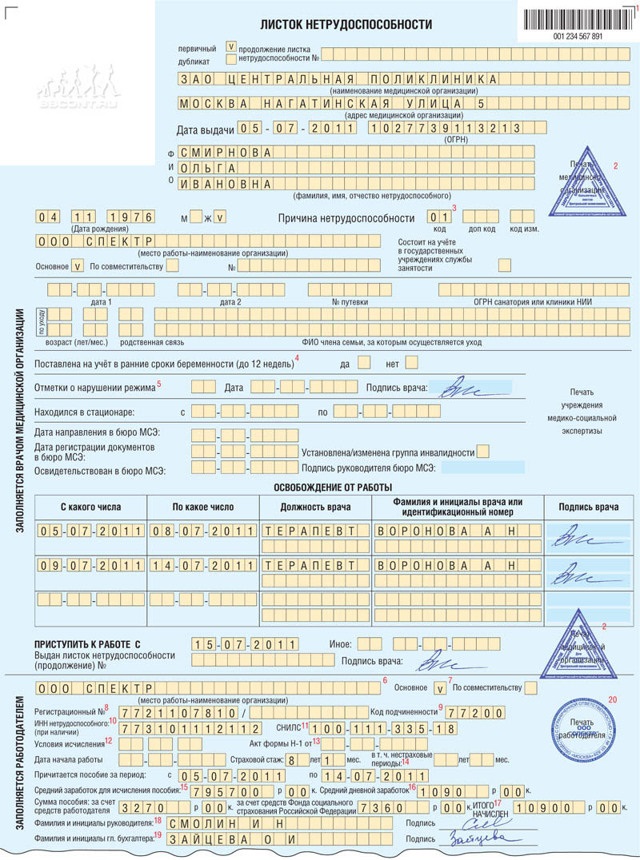 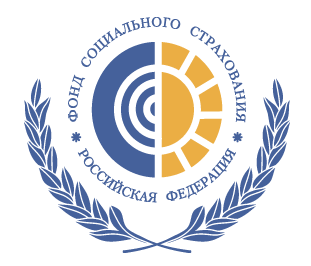 Указ Президента Российской Федерации от 07.05.2018 
№ 204
«О национальных целях и стратегических задачах развития Российской Федерации на период до 2024 года»
Правительству Российской Федерации обеспечить достижение следующих национальных целей развития РФ на период до 2024 года:
...
ж) обеспечение ускоренного внедрения цифровых технологий в экономике и социальной сфере
В стране запущен переход на цифровую экономику.
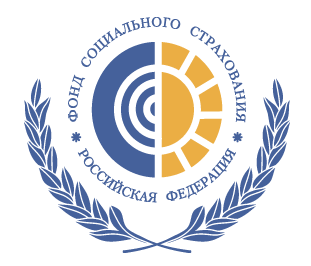 Электронные сервисы ФСС
Калькуляторы пособий по ВНиМ
Личный кабинет застрахованного
Информирование (СоцПИН)
Социальный навигатор
Прямые выплаты социального обеспечения на карту «МИР»
Электронный листок нетрудоспособности (ЭЛН)
Электронный талон на проезд РЖД
10 государственных услуг для граждан

Электронный родовый сертификат
Электронный юрист
Социальный чат-бот
Интерактивная карта «доступной среды»
Электронная путевка на СКЛ
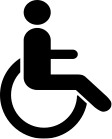 Электронная отчетность для страхователя
Личный кабинет страхователя
Информирование страхователей
9 государственных услуг для страхователей

Калькуляторы (скидок и надбавок, подтверждение ОКВЭД, расчета средств возврата по предупредительным мерам)
Электронный ревизор
Получатели социальных услуг
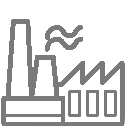 Межведомственное взаимодействие:
83 вида межведомственного обмена
Страхователи
Открытые сервисы:
Портал «Открытый контракт»
Портал «Открытые данные»
Планы по интеграции:
Интеграция с биометрической платформой
Интеграция с «умным» городом
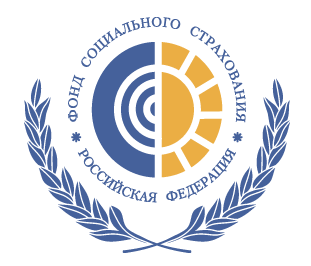 Нормативные документы по работе с электронным листом нетрудоспособности
Федеральный закон от 01.05.2017 № 86-ФЗ
«О внесении изменений в статью 13 Федерального закона «Об обязательном социальном страховании на случай временной нетрудоспособности и в связи с материнством» и статьи 59 и 78 Федерального закона «Об основах охраны здоровья граждан в Российской Федерации»
 (вступил в силу с 01.07.2017)
Права застрахованных граждан 
при наступлении случаев временной нетрудоспособности (беременности и родов) 
на получение ЭЛН и пособия на его основании
Порядок информационного взаимодействия по формированию ЭЛН Фонда, мед. организаций, учреждений МСЭ и страхователей
Постановление Правительства РФ от 16.12.2017 № 1567
«Об утверждении Правил информационного взаимодействия страховщика, страхователей, медицинских организаций и федеральных государственных учреждений медико-социальной экспертизы по обмену сведениями в целях формирования листка нетрудоспособности в форме электронного документа» 
(начало действия 01.12.2018, за исключением отдельных положений)
Описание особенностей процесса информационно-технологического взаимодействия, требования к подключению пользователей к ЕИИС «Соцстрах»,
 а также реквизитный состав сведений, размещаемых в ней.
Проект Регламента 
информационного взаимодействия страховщика, страхователей, медицинских организаций и федеральных государственных учреждений медико-социальной экспертизы по обмену сведениями в целях формирования листка 
нетрудоспособности в форме электронного документа (на согласовании с ФОИВ)
Проект изменений в Порядок 
выдачи листков нетрудоспособности, утвержденный приказом Минздравсоцразвития России от 29.06.2011 № 624н, в части его дополнения порядком формирования 
листка нетрудоспособности в форме электронного документа 
(на согласовании с ФОИВ)
Определение порядка выдачи и продления листков нетрудоспособности на бум. носителе и ЭЛН, а также порядка их заполнения
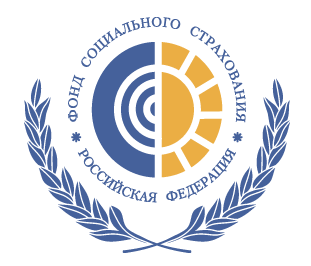 Количество страхователей, принимающих ЭЛН
20%
30 088
92%
27 680
24%
7 100
- -   количество страхователей на 01.07.2019 (155 157 – 100%), из них 96 тыс.(62%) предоставляют отчетность в электронном виде
          - количество страхователей, принимающих больничный лист (30 088 – 20%)
          - из них количество страхователей предоставляющих отчетность в электронном виде (27 680 -92%)
          -   из них количество страхователей, принимающих ЭЛН (7 100 – 24%)
Среднесписочная численность работающих в Свердловской области – 1 637,3 тыс.человек
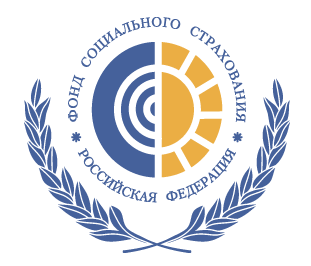 Лидеры по работе с ЭЛН
Страхователи 
Свердловской области
Медицинские организации 
Свердловской области
ГАУЗ СО <Невьянская СП> принято из других медицинских организаций 13 ЭЛН
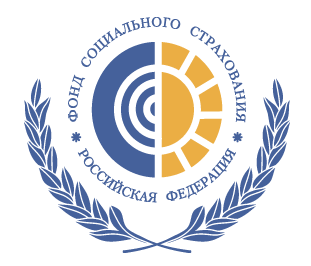 На сегодняшний день все лечебные учреждения Свердловской области (федеральные, государственные, муниципальные, частные) выдают электронные листы нетрудоспособности.
В целом по Российской Федерации выдано 13,5 миллионов электронных листов нетрудоспособности, в целом по стране взаимодействуют с электронным листом нетрудоспособности 4,6 млн. организаций. 
Лидеры по выдаче ЭЛН
Республика Татарстан 950 тыс. ЭЛН
Московская область 660 тыс. ЭЛН
Кемеровская область 645 тыс. ЭЛН 
……
14. Свердловская область 250 тыс. ЭЛН

ОБРАЩАЕМ Ваше внимание, что с декабря 2017 года заключать Соглашения по работе с электронным листом нетрудоспособности  с Фондом социального страхования не требуется.
Преимущества для страхователей по работе с ЭЛН
Исключение возможности начисления и выплаты по фальшивому листу нетрудоспособности, невозможность его утери или порчи больничного листа (потерялся, сгорел, порвался, выцвел и т.п.);
Снижение затрат на хранение бланков листов нетрудоспособности; 
Снижение трудозатрат при обработке листа нетрудоспособности, упрощение документооборота;
Электронный листок нетрудоспособности,  при загрузке сведений от лечебного учреждения на Портал Фонда , проходит форматно-логический контроль;
Сокращение срока проведения проверок страхователей при обращении за возмещением (выделением) средств Фонда;
Оперативное получение информации о листах нетрудоспособности, начислениях и выплатах по ним в он-лайн режиме для страхователей и застрахованных лиц;
8.     Наименование работодателя заполняется медицинской организацией со слов гражданина;
9.     Для оплаты больничного, работник обязан сообщить только номер ЭЛН работодателю;
10.   Способствует переходу на «Прямые выплаты».
Лидеры по страхователям, принимающих  ЭЛН
Чукотский АО – 28,20%
Чувашская Республика– 24,66%
Ненецкий АО – 24,55%
……
80. Свердловская область– 4,60%
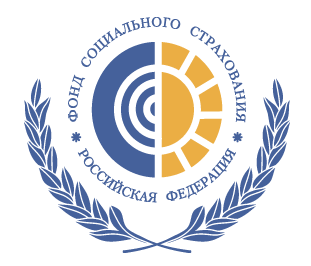 Схемы взаимодействия с ФСС РФ при выплате пособий застрахованным лицам
«Зачетная» система выплаты 
страхового обеспечения
Пилотный проект по отмене 
«зачетной» системы
ФСС
ФСС
ФНС
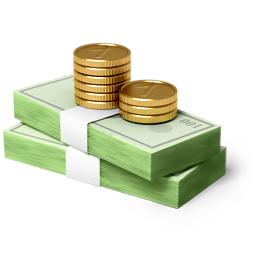 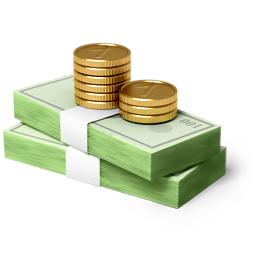 страх. взносы, 
уменьшенные 
на размер
пособия
выделение средств
Информация, 
необходимая 
для назначения пособия
страховые взносы
пособие
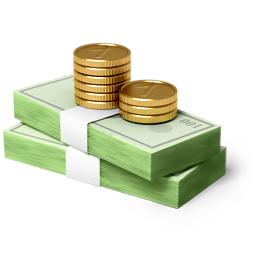 РАБОТОДАТЕЛЬ
пособие
РАБОТОДАТЕЛЬ
РАБОТНИК
РАБОТНИК
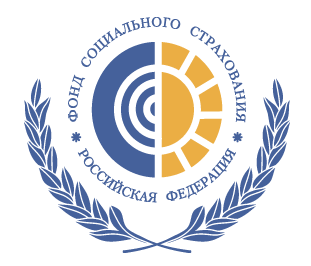 Порядок назначения и выплаты пособий на лицевой счет застрахованного лица в рамках «Прямых выплат»
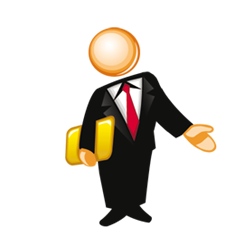 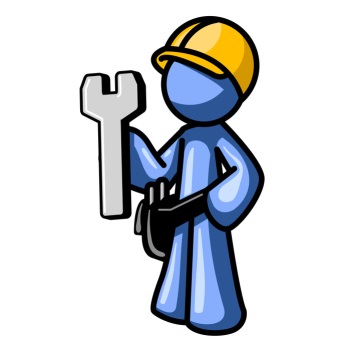 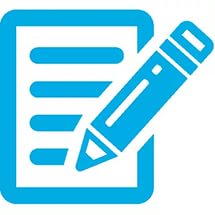 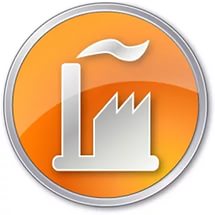 Заявление о выплате
Страхователь
Застрахованное лицо
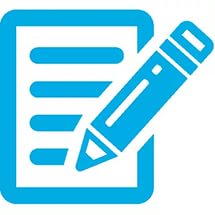 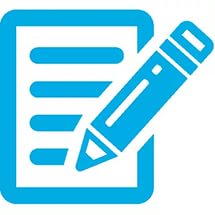 Извещение
Оплата пособия
Документы на бумажных носителях или электронный реестр
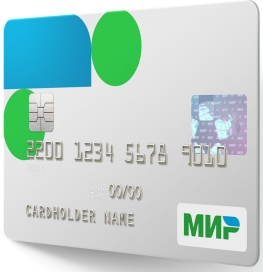 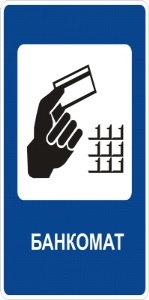 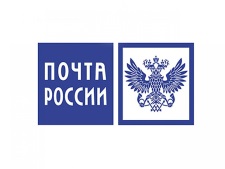 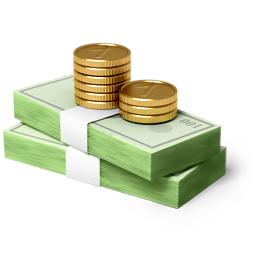 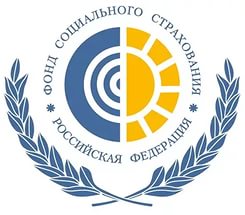 ФСС РФ
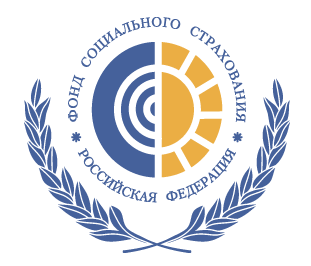 Способы направления сведений для назначения пособий при «Прямых выплатах»
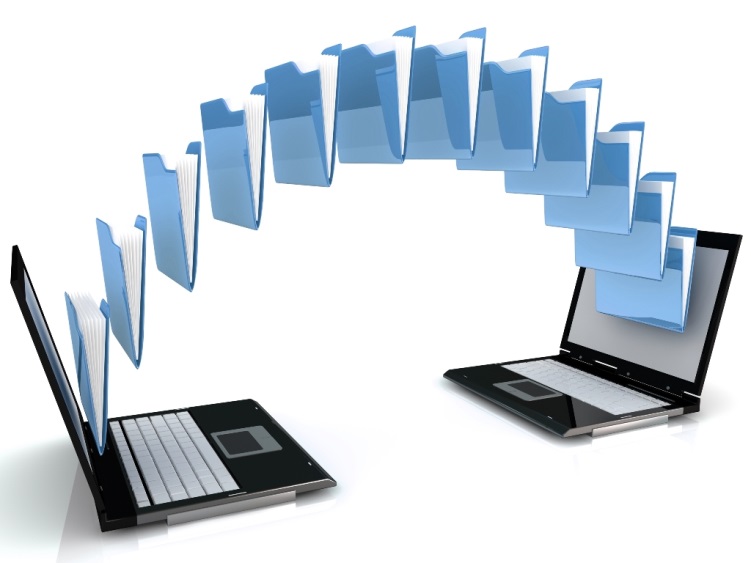 Для страхователей с численностью 
более 25 человек предоставление  сведений в форме электронного реестра является обязательным
ВАЖНО! Если работодатель не представит в срок документы, должностному лицу организации предусмотрен штраф в соответствии сч.4 ст. 15.33 КоАП РФ)******
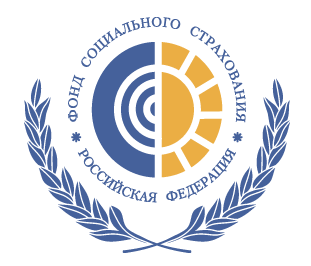 Основные нормативные документы, определяющие переход на «Прямые выплаты»
Налоговый Кодекс РФ   
Часть 9 статьи 431 в соответствии с Федеральным законом от 03.07.2016 № 243-ФЗ «О внесении изменений в часть первую и вторую налогового кодекса Российской Федерации в связи с передачей налоговым органам полномочий по администрированию страховых взносов на обязательное пенсионное, социальное и медицинское страхование» с 01.01.2021 утратит силу;   

Постановление Правительства РФ от 21.04.2011 N 294 
"Об особенностях финансового обеспечения, назначения и выплаты в 2012 – 2020 годах территориальными органами Фонда социального страхования Российской Федерации застрахованным лицам страхового обеспечения по обязательному социальному страхованию на случай временной нетрудоспособности и в связи с материнством и по обязательному социальному страхованию от несчастных случаев на производстве и профессиональных заболеваний, осуществления иных выплат и возмещения расходов страхователя на предупредительные меры по сокращению производственного травматизма и профессиональных заболеваний работников, а также об особенностях уплаты страховых взносов по обязательному социальному страхованию на случай временной нетрудоспособности и в связи с материнством и по обязательному социальному страхованию от несчастных случаев на производстве и профессиональных заболеваний»;

Приказ ФСС РФ от 24.11.2017 N 578
"Об утверждении форм документов, применяемых для выплаты в 2012 - 2019 годах страхового обеспечения и иных выплат в субъектах Российской Федерации, участвующих в реализации пилотного проекта, предусматривающего назначение и выплату застрахованным лицам страхового обеспечения по обязательному социальному страхованию на случай временной нетрудоспособности и в связи с материнством и по обязательному социальному страхованию от несчастных случаев на производстве и профессиональных заболеваний, иных выплат и расходов территориальными органами Фонда социального страхования Российской Федерации" (Зарегистрировано в Минюсте России 15.12.2017 N 49265);
 Приказ ФСС РФ от 24.11.2017 N 579
"Об утверждении форм реестров сведений, необходимых для назначения и выплаты соответствующего вида пособия, и порядков их заполнения" (Зарегистрировано в Минюсте России 17.01.2018 N 49665).

С 01.01.2021  Свердловская область переходит на «Прямые выплаты».
ВАЖНО! Право выбора «переходить» или «нет» не будет
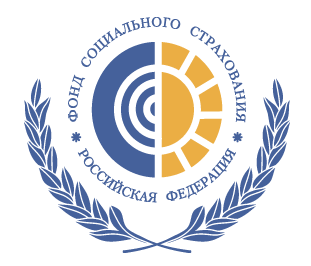 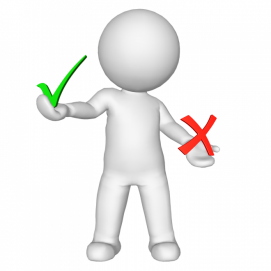 Схема для работы с электронными листами нетрудоспособности, а также и для формирования электронного реестра при «Прямых выплатах»
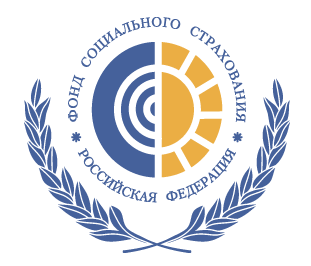 Действия застрахованного лица при оформлении ЭЛН
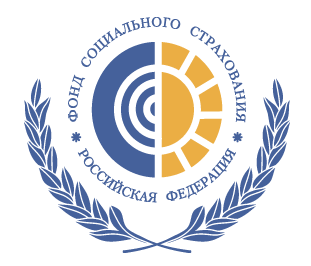 Схема работы с ЭЛН
Медицинское учреждение выдает номер ЭЛН
Застрахованное лицо данный номер предъявляет работодателю
Работодатель данный ЭЛН загружает в программы для расчета заработной платы, и производит начисление и выплату пособия
После начисления работодатель заполняет ЭЛН и направляет информацию в ФСС РФ
Отправка информации страхователем в ФСС РФ подтверждает, что пособие застрахованному лицу рассчитано.
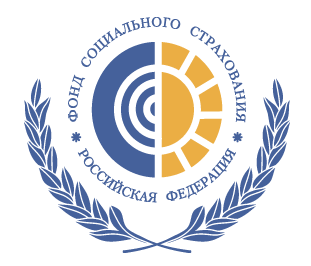 Национальная платежная система  «МИР»
Согласно п.2 ч.5 ст.30.5 Федерального закона от 27.06.2011 № 161-ФЗ «О национальной платежной системе» кредитные организации зачислять выплаты на банковские счета клиентов - физических лиц, операции по которым осуществляются с использованием национальных платежных инструментов («МИР»).
1.     Пособие по временной нетрудоспособности в отношении граждан, подвергшихся воздействию радиации.
2.     Пособие по беременности и родам.
3.     Единовременное пособие женщинам, вставшим на учет в медицинских учреждениях  в ранние сроки беременности.
4.     Единовременное пособие при рождении ребенка.
5.     Ежемесячное пособие по уходу за ребенком.
Постановлением Правительства РФ 
от 11.04.2019 № 419 
 С 1 мая 2019 следующие виды пособий перечисляются на банковские счета с использованием карт «МИР» либо на банковские счета, которые не предусматривают использование платежных карт.
Положением № 383-П в поле платежного поручения «110- код выплаты» указывается «1».
В иных случаях значение реквизита не указывается.
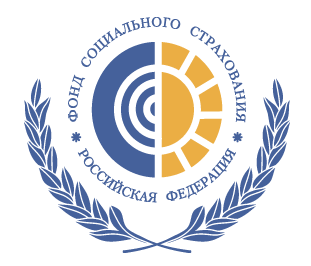 Реквизиты уплаты страховых взносов
На обязательное страхование от несчастных случаев на производстве и профессиональных заболеваний
размещены на сайте Свердловского регионального отделения www.r66.fss.ru 
Раздел «для юридических лиц и ИП»
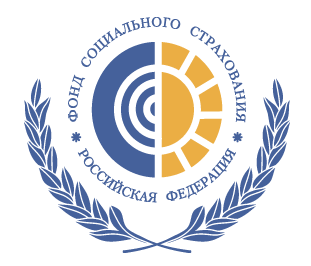 Предоставление страхователем документов при обращении за выделением средств (перечень документов утвержден приказом Минздравсоцразвития России от 04.12.2009 № 951н в ред. от 28.10.2016 № 585н )
1. Письменное заявление страхователя
2. Расчет по начисленным и уплаченным страховым взносам на обязательное социальное страхование на случай временной нетрудоспособности и в связи с материнством и по обязательному социальному страхованию от несчастных случаев на производстве и профессиональных заболеваний, за соответствующий период, подтверждающий начисление расходов на выплату страхового обеспечения, - при обращении за выделением средств на выплату страхового обеспечения за периоды, истекшие до 1 января 2017 года.
Обращаем внимание, что Заявление о возврате суммы излишне уплаченных страховых взносов может быть подано только в течение трех лет со дня уплаты указанной суммы.
2(1). Справка - расчет, представляемая при обращении за выделением средств на выплату страхового обеспечения, при обращении за выделением средств за периоды начиная с 1 января 2017 года. (письмо ФСС РФ от 07.12.2016 № 02-09-11/04-03-27029)

3. Копии подтверждающих обоснованность и правильность расходов по обязательному 
социальному страхованию документов

Формы документов доведены письмом Фонда социального страхования РФ 
от 7 декабря 2016 г. № 02-09-11/04-03-27029 
и размещены на сайте Свердловского регионального отделения www.r66.fss.ru
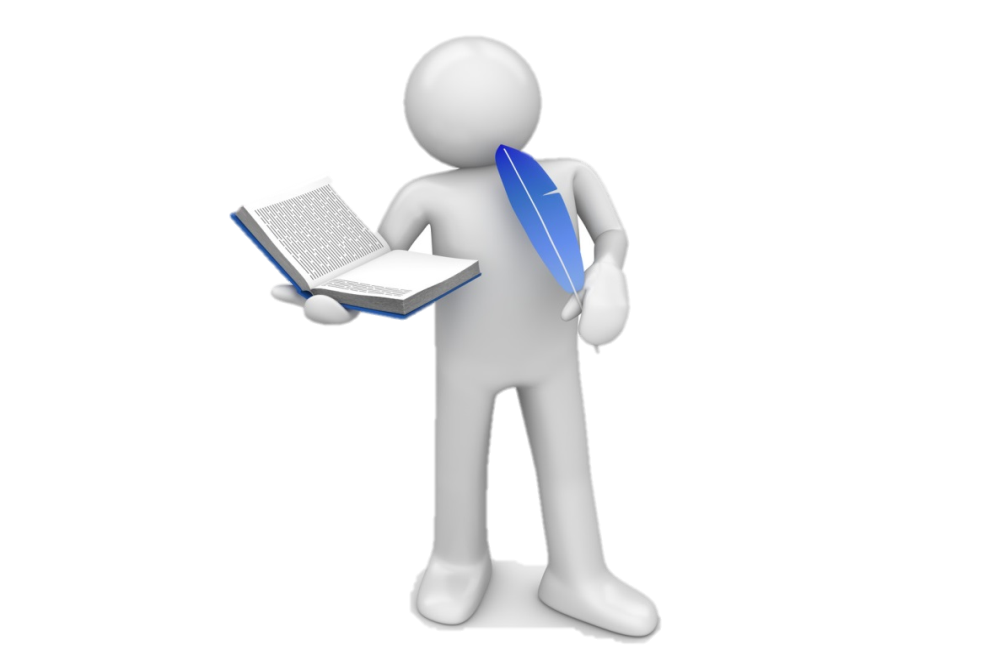 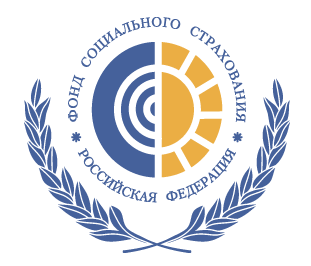 Проект «Информирование страхователей»
Цель:
Своевременное информирование страхователей, направленное на повышение собираемости страховых взносов, снижение темпа роста недоимки, снижение количества жалоб
Задачи:
1. Информирование о действующем законодательстве об обязательном социальном страховании и изменениях
2. Информирование страхователей о сроках сдачи отчетности и уплаты страховых взносов
3. Информирование страхователей об изменении реквизитов для уплаты страховых взносов
4. Информирование о предстоящем обучении страхователей по вопросам обязательного социального страхования, организуемого РО ФСС РФ
2. Информирование о регистрации и снятии с учета, в том числе обособленных подразделений
6. Иная оперативная информация
Форма Анкеты размещена на сайте http://r66.fss.ru в разделе «Проект информирование страхователей»
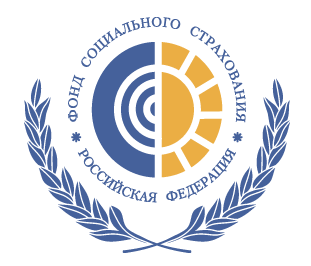 Сайт Свердловского регионального отделения Фонда социального страхования РФ http://r66.fss.ru раздел «Электронный листок нетрудоспособности»

Горячая линия по электронному листу нетрудоспособности
 (343) 359-83-67, (343) 371-96-76
Электронная почта Свердловского регионального отделения Фонда социального страхования РФ www.info@ro66.fss.ru
Если Вам отказали в оформлении ЭЛН, сообщите по телефонам:
 
Отделение Фонда социального страхования 
8(343) 375-86-81 
Управление здравоохранения г. Екатеринбурга 
8(343) 355-39-53, 350-75-19
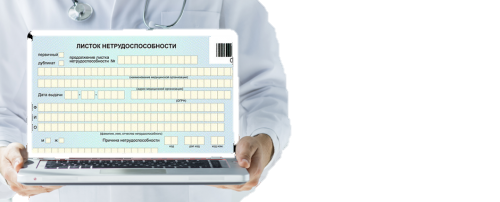 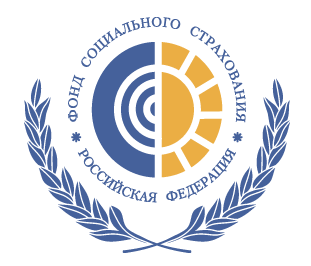 Спасибо за внимание.